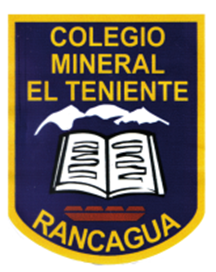 ACTIVIDAD COMPLEMENTARIA; guía N°4
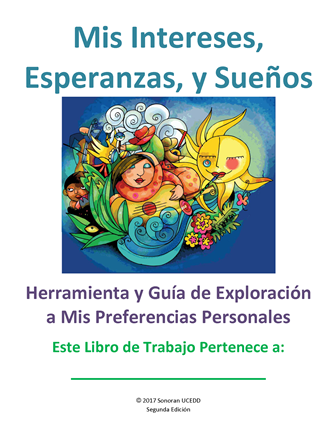 Te propongo que elabores un diario de “MIS INTERESES ” con tus preferencias, tus deseos y anhelos.
Puedes usar recortes de  fotografías de tus cantantes favoritos o imágenes de tus preferencias deportivas y clasificar la información por temas.
Algunos ejemplos..
No olvides registrar la fecha …en que lo haces